MYKOLO ROMERIO UNIVERSITETAS
Teisės krypties
bakalauro studijų programos 
Teisė ir policijos veikla
2018-2019 m. m. 
studentų nuomonės apie studijų kokybę pristatymas
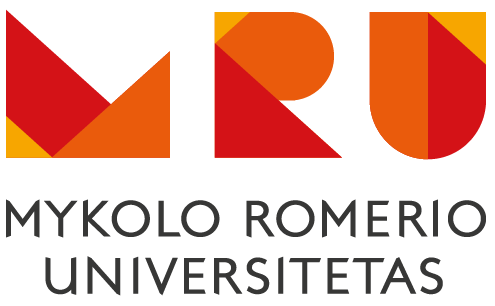 BENDRAS STUDIJŲ DALYKŲ KOKYBĖS ĮVERTINIMAS 
2018 – 2019 M. M.
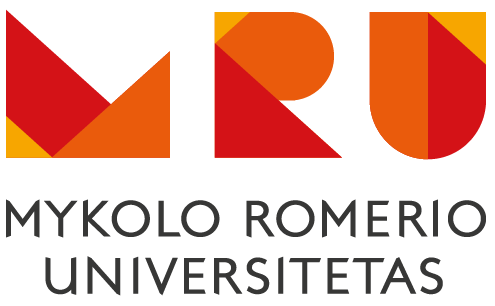 PASITENKINIMAS STUDIJŲ DALYKŲ DĖSTYMO KOKYBE
PASITENKINIMAS STUDIJŲ DALYKŲ TURINIO (TEMŲ) KOKYBE
85% apklausoje dalyvavusių studentų yra labai patenkinti arba patenkinti teisės krypties bakalauro studijų programos Teisė ir policijos veikla studijų dalykų kokybe.
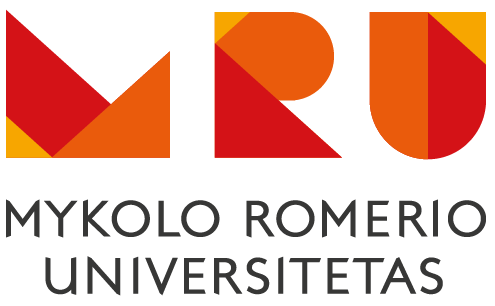 BENDRAS STUDIJŲ PROGRAMOS KOKYBĖS ĮVERTINIMAS 
2018 – 2019 M. M.
STUDIJŲ PROGRAMOS ATITIKIMAS STUDENTŲ LŪKESČIAMS
PASITENKINIMAS BENDRA STUDIJŲ PROGRAMOS KOKYBE
44% apklausoje dalyvavusių studentų yra labai patenkinti arba patenkinti teisės krypties bakalauro studijų programos Teisės ir policijos veikla kokybe.